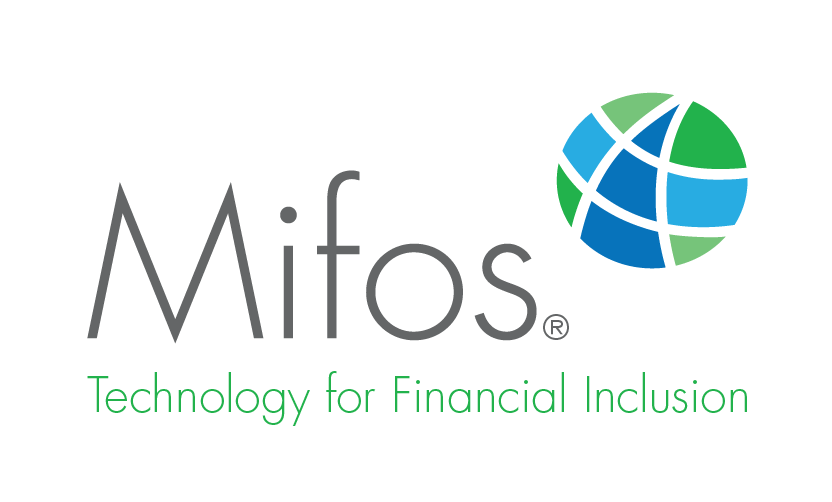 Withdraw a loan account application
How to Withdraw a Loan Account Application?
This guide will show you how to Withdraw a Loan Account Application with Mifos X System
Go to Clients
Click on Clients in the Clients’ tab.
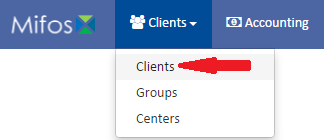 Select a Client
Select a client by clicking on him
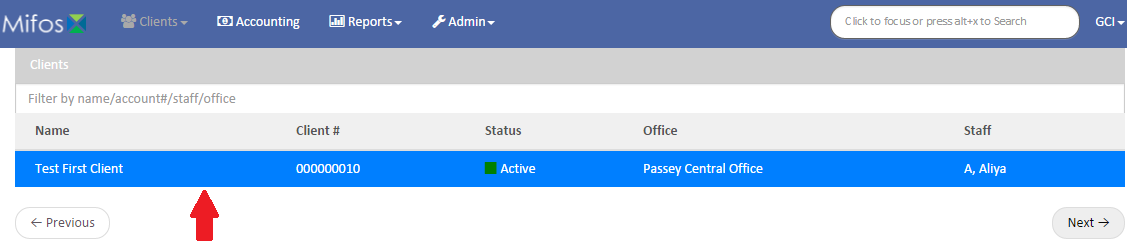 Selecting a Loan
Select a Loan by clicking on it, but keep in mind that the square must be orange
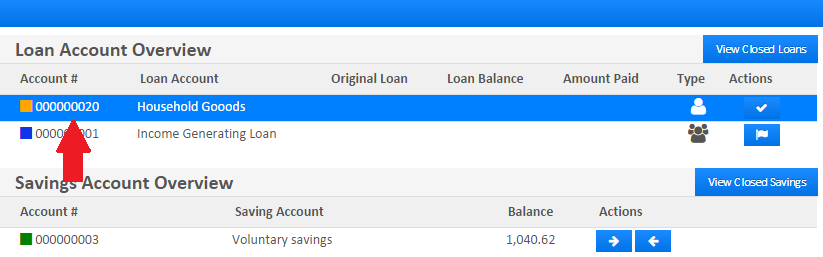 Selection Option
Click on                button, which is situated within the More section in the blue action bar
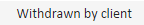 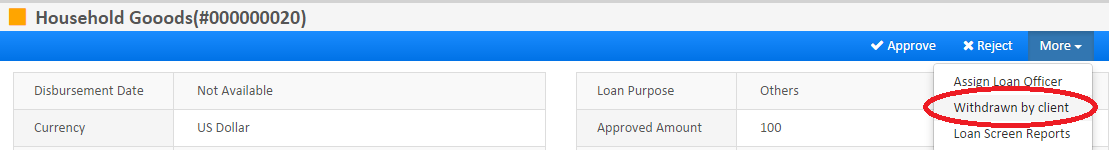 Rejecting Loan Account
Choose Withdrawn on Date from the calendar pop-up, this is a mandatory field
Put some useful notes in the Note box, like why this Loan is withdrawn





Click       button
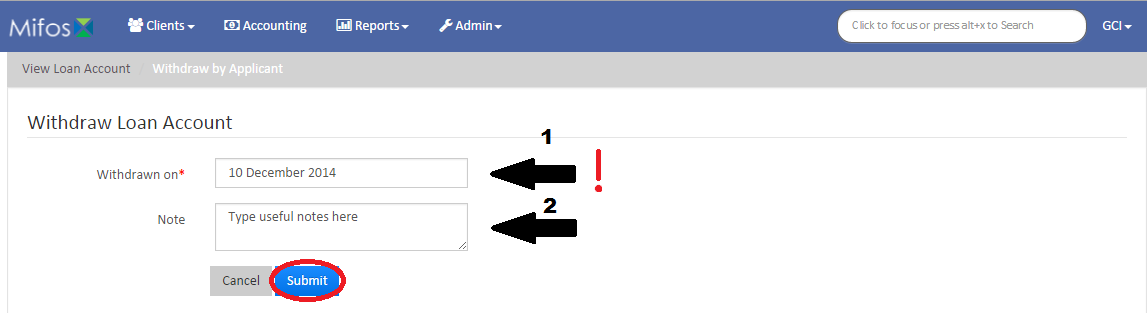 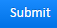